Стягнення з боржника, який перебуває в процедурі припинення 
(«добровільній ліквідації»)
Андрій АВТОРГОВ
Приватний виконавець, к.ю.н.


17 жовтня 2024
Закон України №606-XIV  від 21 квітня 1999 року          «Про виконавче провадження» (втратив чинність)
Стаття 67. Порядок звернення стягнення на майно у разі  злиття, приєднання, поділу, виділу, перетворення та ліквідації боржника - юридичної особи 

  (….)

2. У разі ліквідації боржника -  юридичної  особи  виконавчий документ  надсилається  ліквідаційній  комісії  (ліквідатору)  для вирішення  питання  про  подальший  порядок  виконання  рішення  у встановленому  законом  порядку.  У  разі  надходження виконавчого документа до ліквідаційної комісії  (ліквідатора)  арешт  з  майна боржника    знімається   за   постановою   державного   виконавця, затвердженою  начальником   відділу,   якому   він   безпосередньо підпорядкований. 

 3. У  разі  якщо  виконавчий документ надіслано ліквідаційній комісії (ліквідатору), виконавче провадження підлягає закінченню в порядку, встановленому цим Законом.
Постанова ВП ВС  від 03 жовтня 2018 року у справі № 487/3335/13-ц (Ухвалена щодо правовідносин, які  виникли під час дії Закону України «Про виконавче провадження» №606-XIV  від 21 квітня 1999 року )
Стягнення заборгованості з юридичної особи, яка перебуває у стані ліквідації, поза межами встановленої Законом ліквідаційної процедури, зокрема й державним виконавцем у порядку Закону України «Про виконавче провадження», могло надати перевагу одній особі над іншими, вимоги яких підлягають задоволенню в першу чергу. Тобто, не закінчення виконавчого провадження після початку процедури ліквідації боржника та не надіслання виконавчого документу ліквідаційній комісії (ліквідатору) було порушенням процедури ліквідації та могло спричинити порушення прав інших кредиторів, у тому числі й колишніх працівників юридичної особи-банкрута щодо стягнення невиплаченої заробітної плати.

 З наведеного вище слід дійти висновку, що виконання рішень про задоволення вимог кредиторів юридичної особи, яка перебуває у стані ліквідації, передбачено саме ліквідаційною комісією (ліквідатором) в ході ліквідаційної процедури, а не державним виконавцем у порядку Закону України «Про виконавче провадження» у редакції, що діяла на час ухвалення судового рішення у цій справі».
Цивільний Кодекс України
Стаття 112. Задоволення вимог кредиторів

(…)

3. У разі відмови ліквідаційної комісії у задоволенні вимог кредитора або ухилення від їх розгляду кредитор має право протягом місяця з дати, коли він дізнався або мав дізнатися про таку відмову звернутися до суду із позовом до ліквідаційної комісії. За рішенням суду вимоги кредитора можуть бути задоволені за рахунок майна, що залишилося після ліквідації юридичної особи.

4. Вимоги кредитора, заявлені після спливу строку, встановленого ліквідаційною комісією для їх пред'явлення, задовольняються з майна юридичної особи, яку ліквідовують, що залишилося після задоволення вимог кредиторів, заявлених своєчасно.

5. Вимоги кредиторів, які не визнані ліквідаційною комісією, якщо кредитор у місячний строк після одержання повідомлення про повну або часткову відмову у визнанні його вимог не звертався до суду з позовом, вимоги, у задоволенні яких за рішенням суду кредиторові відмовлено, а також вимоги, які не задоволені через відсутність майна юридичної особи, що ліквідується, вважаються погашеними.
Постанова Верховного Суду від 30 серпня 2024 у справі №905/451/22
- частина 3 статті 112 ЦК України не встановлює способів захисту прав та інтересів кредитора, а лише встановлює строк звернення до суду з позовом;

-позовна вимога про зобов'язання юридичної особи включити грошові вимоги кредитора до її проміжного ліквідаційного балансу є неефективною;

-належному способу захисту відповідає позовна вимога про стягнення такої суми;

-виконання судового рішення про включення вимоги кредитора до проміжного ліквідаційного балансу юридичної особи само по собі не гарантує сплати боргу юридичною особою;

-статті 104-112 ЦК України не встановлюють такого способу захисту прав кредитора, як зобов'язання включення до проміжного ліквідаційного балансу боржника кредиторських вимог;
Постанова Верховного Суду від 30 серпня 2024 у справі №905/451/22
-суди попередніх інстанцій фактично дійшли висновку про неефективність такого способу захисту тому, що відповідне судове рішення за цих умов не підлягає примусовому виконанню. Натомість воно має бути виконане самим боржником добровільно. Об'єднана палата не погоджується з такими висновками:

 - подібні висновки не засновані на чинному законі. Натомість вони фактично реанімують підхід, який був передбачений Законом України від 21.04.99 N 606-XIV "Про виконавче провадження" (який втратив чинність 05.10.2016 у зв'язку з набранням чинності новим Законом від 02.06.2016 N 1404-VIII з такою ж назвою) (далі - Закон N 606-XIV), і від якого законодавець відмовився;

-вади регулювання, яке встановлювалося Законом N 606-XIV у зазначеному відношенні, були цілком очевидними із-за вкрай несприятливих для кредиторів наслідків. Цей підхід фактично означав вихолощення інституту виконавчого провадження, примушуючи кредитора ініціювати натомість справу про банкрутство (яке є тривалим процесом);

-це регулювання створювало передумови для зловживання боржників (в особі ліквідаторів). Виконання судових рішень цілком залежало від їх бажання чи небажання. Боржнику досить було прийняти рішення про власну ліквідацію і виконавче провадження підлягало закінченню, а примусове виконання судового рішення проти нього виключалось. Боржники могли роками не сплачувати кошти кредиторам, а ефективного захисту проти таких зловживань не було;
Постанова Верховного Суду від 30 серпня 2024 у справі №905/451/22
-єдиною можливістю для кредитора у такій ситуації було звернення із заявою про відкриття провадження про банкрутство боржника. 

-банкрутство не можна перетворювати на інструмент боротьби зі зловживаннями платоспроможного боржника - банкрутство слугує лише цілям пропорційного задоволення вимог до неплатоспроможного боржника. Отже, цей підхід призводив до викривлення як інституту примусового виконання судового рішення, так і інституту банкрутства;

-виконання судового рішення, яке може бути виконане від імені боржника іншою особою, тобто якщо обов'язок боржника не має особистого характеру (стаття 63 чинного Закону України "Про виконавче провадження"), зокрема судового рішення про стягнення грошових коштів, не може бути покладено на самого боржника, який не виконав його добровільно, а підлягає примусовому виконанню;

Виходячи з викладеного, статтю 112 ЦК України не можна тлумачити так, що вона забороняє примусове виконання судового рішення, ухваленого щодо боржника - юридичної особи, яка перебуває у стані припинення. Такого регулювання стаття 112 ЦК України не містить (та й не може містити з огляду на статтю 6 Конвенції у світлі практики ЄСПЛ).
Постанова Верховного Суду від 30 серпня 2024 у справі №905/451/22
Натомість черговість, передбачена статтею 112 ЦК України, спрямована на те, щоб у разі виявлення під час добровільного задоволення боржником самостійно визнаних ним вимог ознак неплатоспроможності і подальшого порушення справи про банкрутство ризик незадоволення таких вимог був мінімальним саме для перших черг кредиторів, визначених цією статтею. Адже вимоги, визнані боржником самостійно, можуть бути необґрунтованими, що і перевіряється судом в межах справи про банкрутство.

 Водночас це не стосується вимог кредиторів за судовим рішенням у процедурі добровільної ліквідації, бо обґрунтованість цих вимог вже встановлена судом і не може ставитись боржником під сумнів в межах зазначеної процедури. Тому доти, доки ознаки неплатоспроможності боржника - юридичної особи не встановлені, такі кредитори мають отримувати задоволення своїх вимог в загальному порядку у виконавчому провадженні. 

Але, як тільки ознаки неплатоспроможності виявлені (наприклад, внаслідок добровільного визнання боржником нових вимог або стягнення грошових коштів судом на користь нових кредиторів), ліквідатор має звернутись до суду для порушення справи про банкрутство; тоді виконання судових рішень здійснюється в межах такої справи і в іншій черговості, ніж встановлена у статті 112 ЦК України, а саме в черговості, встановленій статтею 64 КУзПБ.
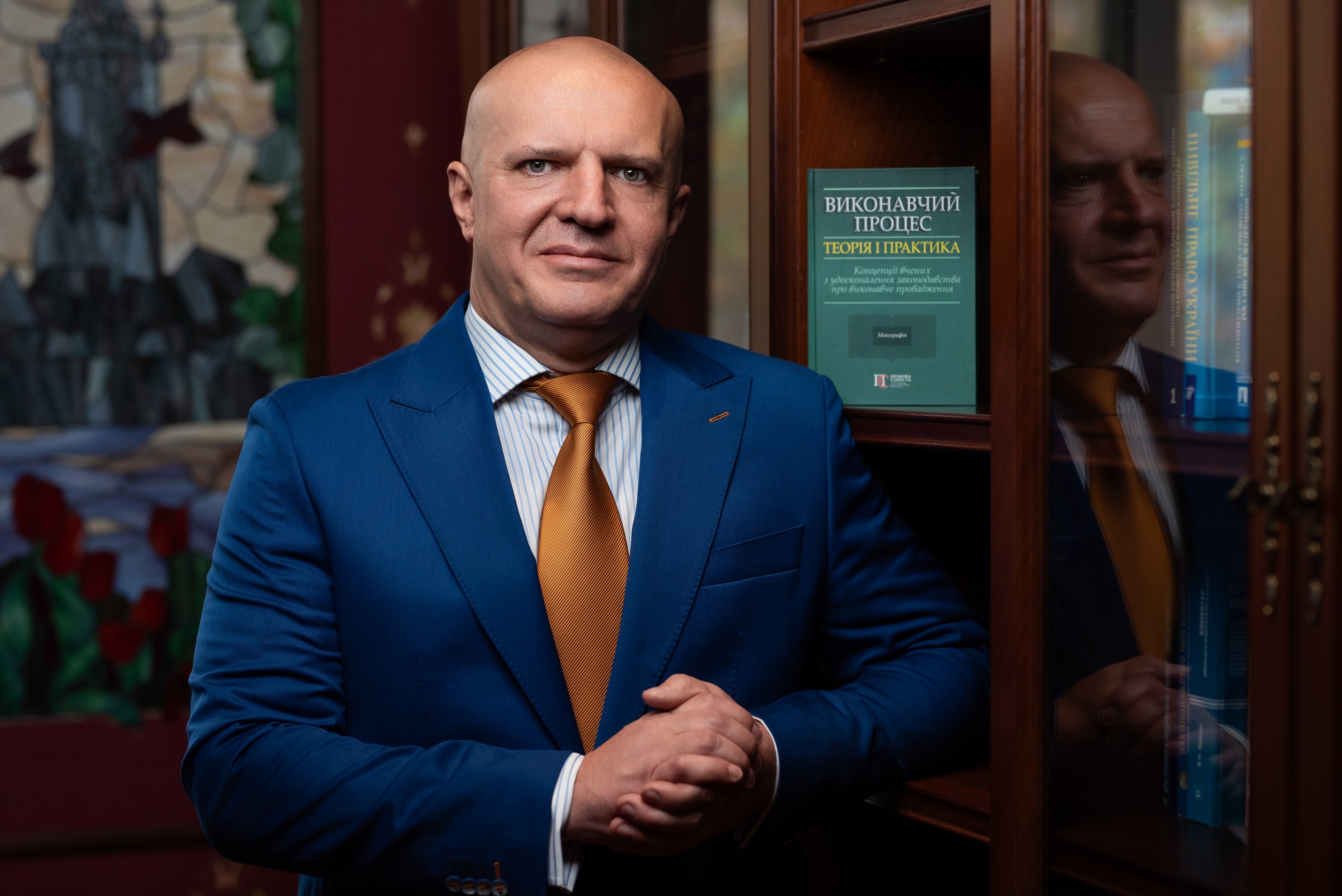 Дякую за увагу!